S3/S4 Physics
Gas Laws and the Kinetic Model
Gas Laws and the Kinetic Model
What is pressure?
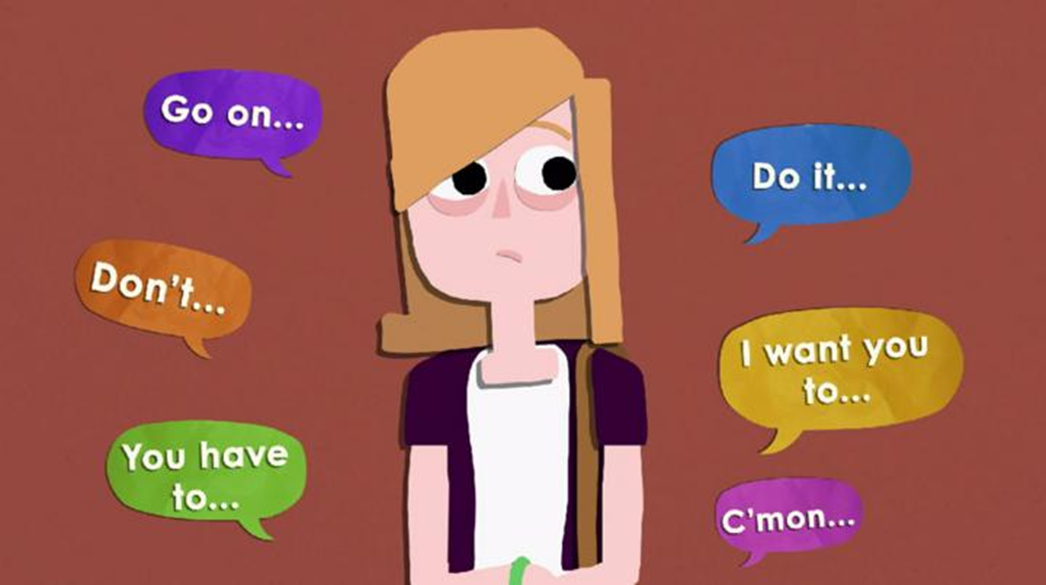 Gas Laws and the Kinetic Model
From practical work, or research, find the relationship between pressure, force and area of contact.
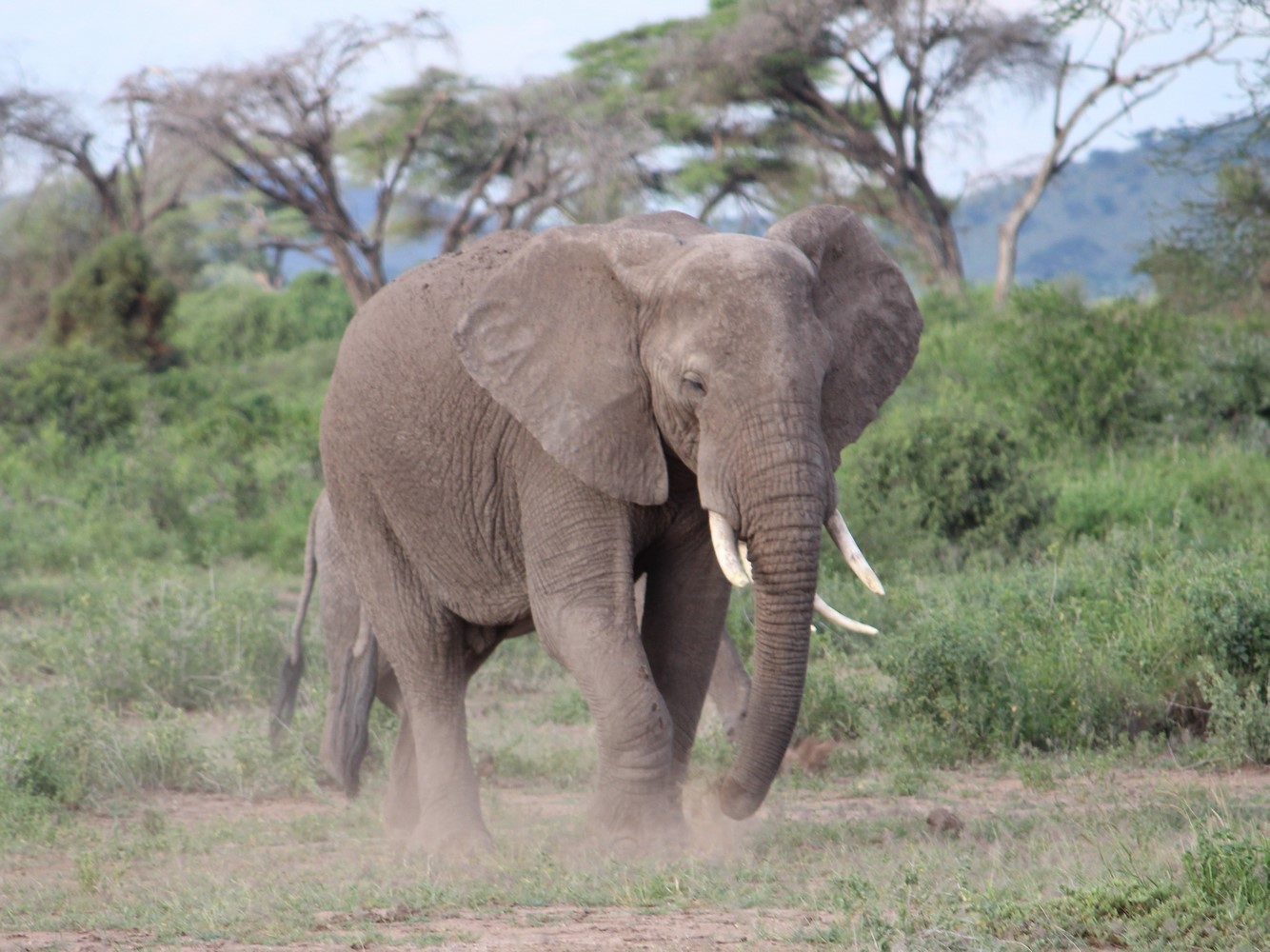 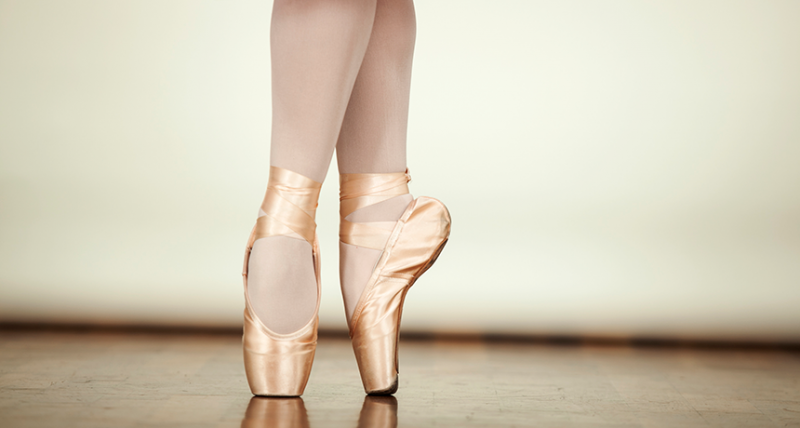 Gas Laws and the Kinetic Model
When an object is placed on a surface it will cause a FORCE on the surface.
When you INCREASE the downwards FORCE, but do not change the area of contact, the PRESSURE on the surface will INCREASE.
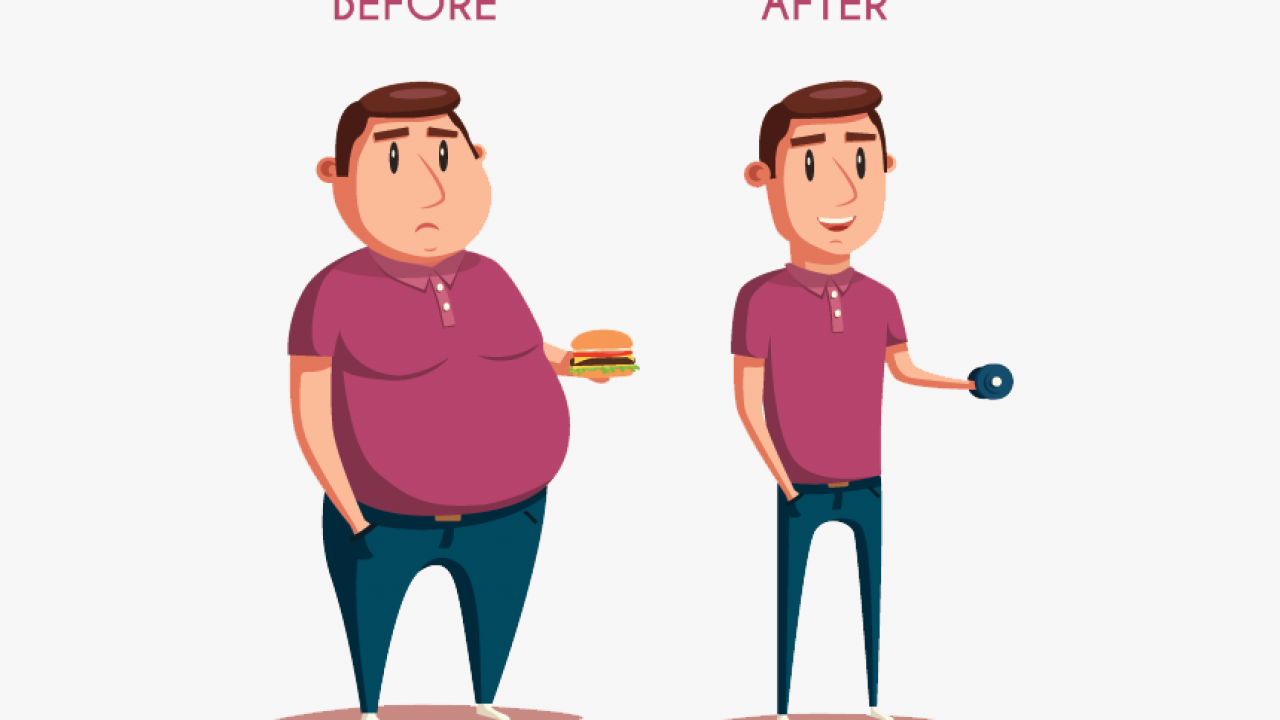 Gas Laws and the Kinetic Model
The AREA OF CONTACT between the object and the surface will make a difference to what happens.
When you INCREASE the AREA OF CONTACT, but do not change the downwards force, the PRESSURE on the surface will DECREASE.
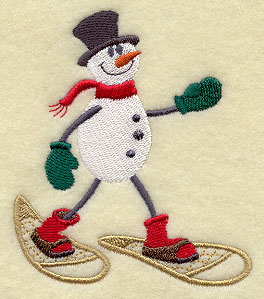 Gas Laws and the Kinetic Model
As pressure is the force per unit area, the equation for calculating pressure is:


where,
p is pressure measured in Pascals (Pa)
F is force measured in Newtons (N)
A is the area in square metres (m2)
(1 Pascal is the same as 1 Newton per square metre; i.e. 1 Pa = 1 Nm-2)
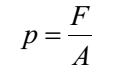 Gas Laws and the Kinetic Model
The pressure equation can be represented as a triangle:
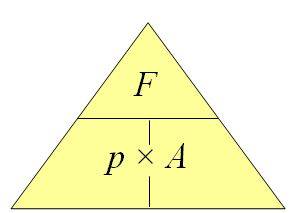 Gas Laws and the Kinetic Model
Example One
A box weighs 120 N and has a base area of 3 m2. Calculate the pressure it exerts on the ground.
Solution
p = F / A
p = 120 / 3
p = 40 Pa
Gas Laws and the Kinetic Model
Example Two
A textbook covers an area of 0.06 m2 when placed on a desk. The pressure on the desk is 30 Pa. Calculate the force the textbook exerts on the desk.
Solution
p = F / A
30 = F / 0.06
F = 30 x 0.06 
F = 1.8 N
Gas Laws and the Kinetic Model
Example Three
A 5 kg bag exerts a pressure of 700 Pa on the ground. Calculate the area of contact between the bag and the ground. 
Solution (Remember the downward force, weight = m x g)
p = F / A
700 = (5 x 9.8) / A
A = (5 x 9.8) / 700 
A = 0.07 m2
Gas Laws and the Kinetic Model
Example Four
A pupil that swings on their stool is more likely to damage the floor. Why? 
Solution
When swinging the area of contact (one leg instead of  four legs) with the floor is much less. As the weight of the pupil (downward force) does not change, the pressure on the floor will increase. As there is more pressure, the stool is more likely to damage the floor.
Gas Laws and the Kinetic Model
Copy and complete the following table:
Gas Laws and the Kinetic Model
Copy and complete the following table:
Gas Laws and the Kinetic Model
Extra Question (Do this on your own)
A rectangular steel block (mass 3kg) measures 10 cm × 8 cm × 6 cm.
Calculate the greatest and the least pressure which it can exert on a surface.
Answers
Greatest = 6125 Pa
Least = 3675 Pa
Gas Laws and the Kinetic Model
Which bubbles are true for all gases?
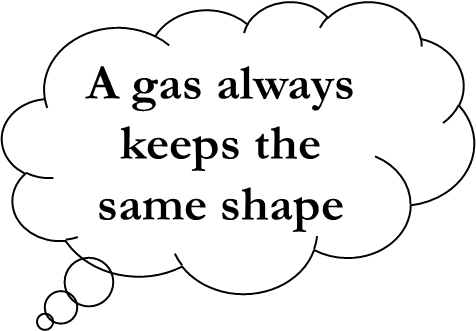 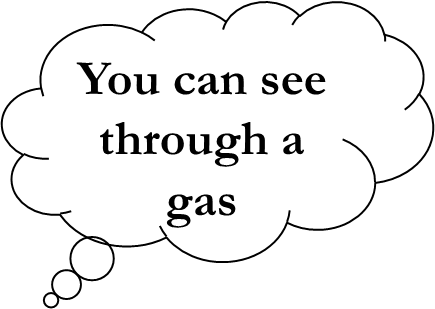 Gases are colourless
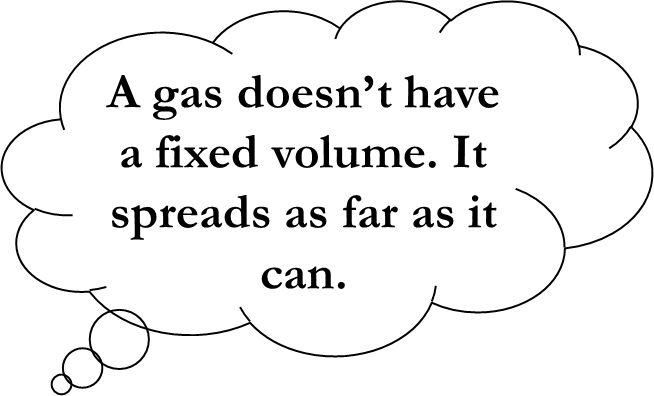 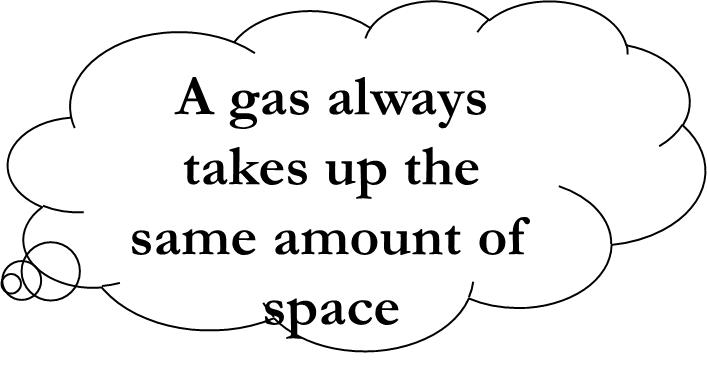 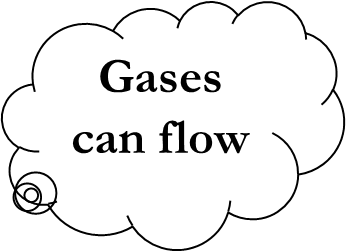 Gas Laws and the Kinetic Model
Behaviour of gas particles…what do you know about their movements?
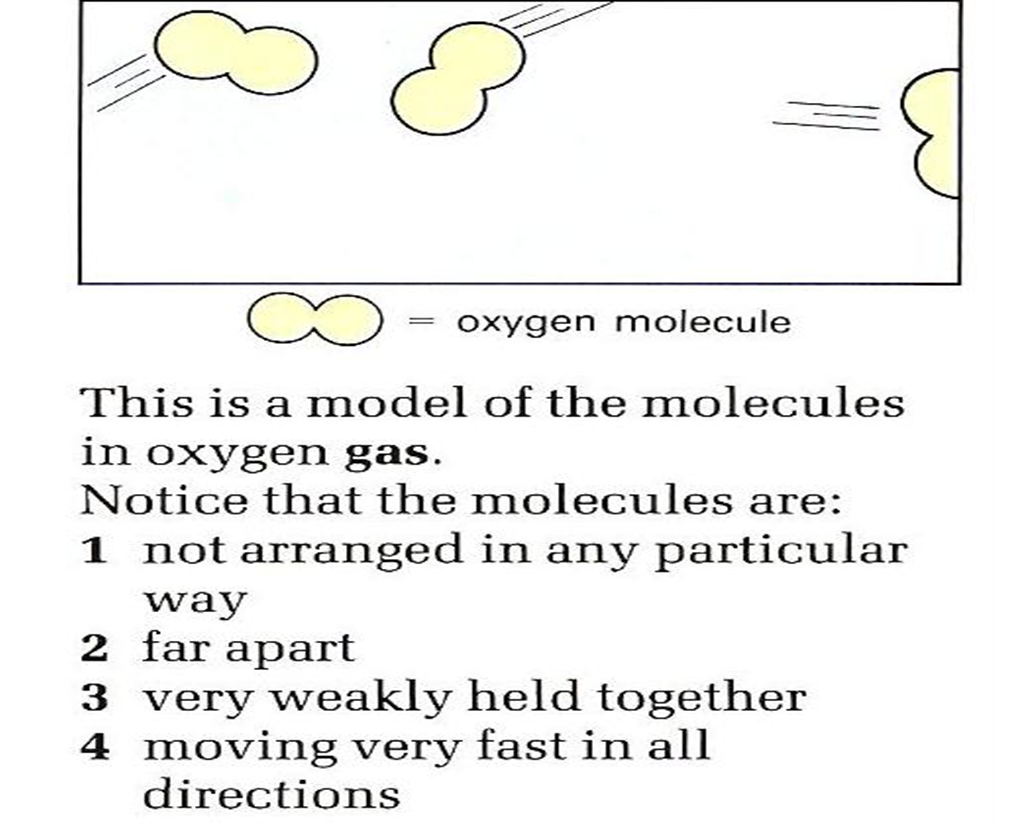 Gas Laws and the Kinetic Model
Complete these statements about the Kinetic Model of an ideal gas.

Gases are made up of lots of very s_ _ _ _ particles.
Gas particles are very f_ _  apart.
Gas particles move in a r_ _ _ _ m fashion.
Gas particles move at very h_ _ _ speeds.
Gas Laws and the Kinetic Model
The final statement for the Kinetic Model of an ideal gas is:

“When gas particles collide with any object they do not lose any kinetic energy.”

(These types of collision are called elastic.)
Gas Laws and the Kinetic Model
The kinetic model can be used to explain the pressure of a gas.

“The pressure of a gas is caused by the particles colliding with the walls of the container.
Each collision will cause a force to be exerted on an area of the container. (p = F / A)
The more frequent (or violent) the collisions the greater will be the pressure of the gas.”
Gas Laws and the Kinetic Model
Gas Laws and the Kinetic Model
From practical work, or research, find the relationship between the pressure of a gas and the volume of a gas.

Pressure gauge                    Trapped air



                                               Volume scale
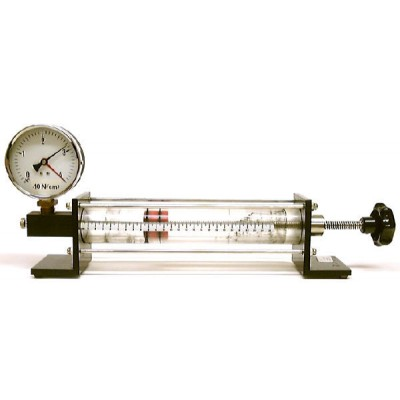 Gas Laws and the Kinetic Model
Gas Laws and the Kinetic Model
A simple analysis of this data shows that:

When a gas is put into a smaller volume it will exert more pressure on its container. 
When a gas is put into a bigger volume it will exert less pressure on its container.

Complete the last column of the table and carry out a further analysis of the data.
Gas Laws and the Kinetic Model
Gas Laws and the Kinetic Model
The data shows that the last column, allowing for experimental uncertainties, is approximately the same value each time.

In other words, pressure is inversely proportional to volume.

Assuming there is no change in temperature or mass, this is a statement of Boyle’s Law.
Gas Laws and the Kinetic Model
Boyle’s Law can be written in equation form.




where,
p1 represents initial pressure     p2 represents final pressure
V1 represents initial volume       V2 represents final volume
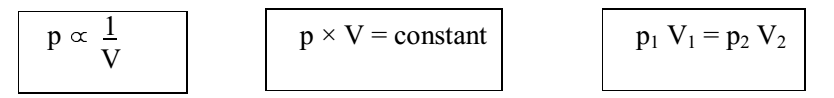 Gas Laws and the Kinetic Model
Boyle’s Law can be represented in graphical form.
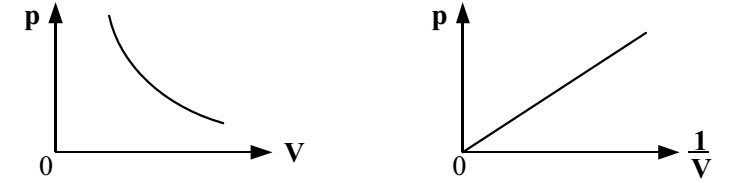 Gas Laws and the Kinetic Model
Boyle’s Law can be explained using the kinetic model.
If the volume of a container is decreased, the randomly moving, high speed gas particles will collide with the walls of the container more often.
More collisions will cause more force on the container. (F increases)
As volume decreases there is also less area for collisions. (A decreases)
From the equation p = F / A if “F” increases in value and “A” decreases in value there must be an increase in the value of pressure.
Gas Laws and the Kinetic Model
Boyle’s Law Example One
A sealed syringe has 6 cm3 of air trapped inside it. The plunger of the syringe is adjusted until the volume of trapped air is 18 cm3 at a pressure of 1.0 x 105 Pa. Calculate the initial pressure of the trapped air.
Solution
p1V1 = p2V2
p1 x 6 = 1.0 x 105 x 18
p1 = (1.0 x 105 x 18) / 6
p1 = 3.0 x 105 Pa
Gas Laws and the Kinetic Model
Boyle’s Law Example Two
A cylinder containing an inert gas has a volume of 0.06 m3. The pressure of the gas in the cylinder is 1.8 x 106 Pa. Calculate the volume occupied by the gas at atmospheric pressure of 1.01 x 105 Pa.
Solution
p1V1 = p2V2
1.8 x 106 x 0.06 = 1.01 x 105 x V2
V2 = (1.8 x 106 x 0.06) / 1.01 x 105
V2 = 1.07 m3
Gas Laws and the Kinetic Model
Boyle’s Law Example Three
A water rocket is shown below.
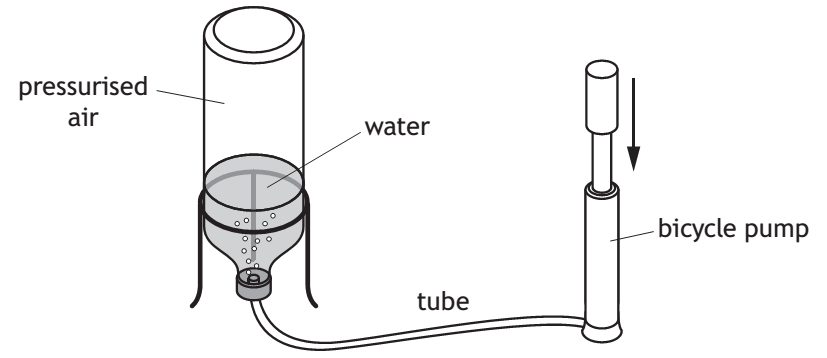 Gas Laws and the Kinetic Model
Boyle’s Law Example Three
Before being launched the pressure of the air is 1.74 x 105 Pa. During the flight of the rocket the volume of air changes from 7.5 x 10-4 m3 to 8.7 x 10-4 m3. Calculate the new pressure inside the water rocket.
Solution
p1V1 = p2V2
1.74 x 105 x 7.5 x 10-4 = p2 x 8.7 x 10-4 
p2 = (1.74 x 105 x 7.5 x 10-4) / 8.7 x 10-4
p2 = 1.5 x 105 Pa
Gas Laws and the Kinetic Model
Copy and complete the following table:
Gas Laws and the Kinetic Model
Copy and complete the following table:
Gas Laws and the Kinetic Model
Q. What is temperature?
A. 



A measure of the mean kinetic energy of the particles in a substance.
Temperature is usually measured in degrees Celsius oC.
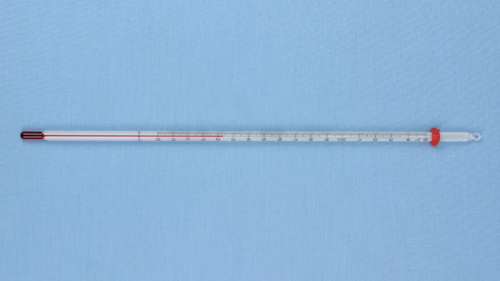 Gas Laws and the Kinetic Model
Q. What happens to the particles in a substance when there is less heat energy?





A. They will move around less and their kinetic energy will be lower meaning the temperature of the substance will be less.
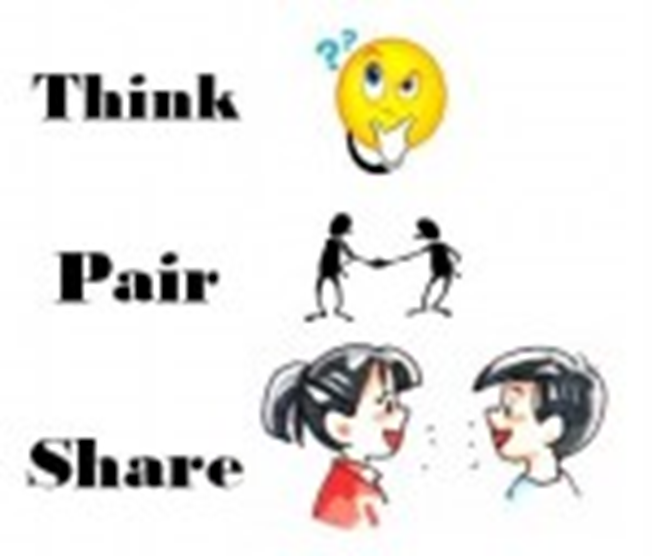 Gas Laws and the Kinetic Model
Q. What happens to the particles in a substance when it is really cold?






A. The particles will stop moving, they will have no kinetic energy meaning the temperature will have reached zero!
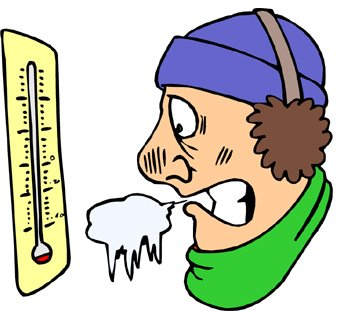 Gas Laws and the Kinetic Model
Q. Why do temperatures below 0 oC exist if no particles can move?






A. Particles can move and have kinetic energy until the temperature drops to -273 oC. At this temperature absolutely no particles can move.
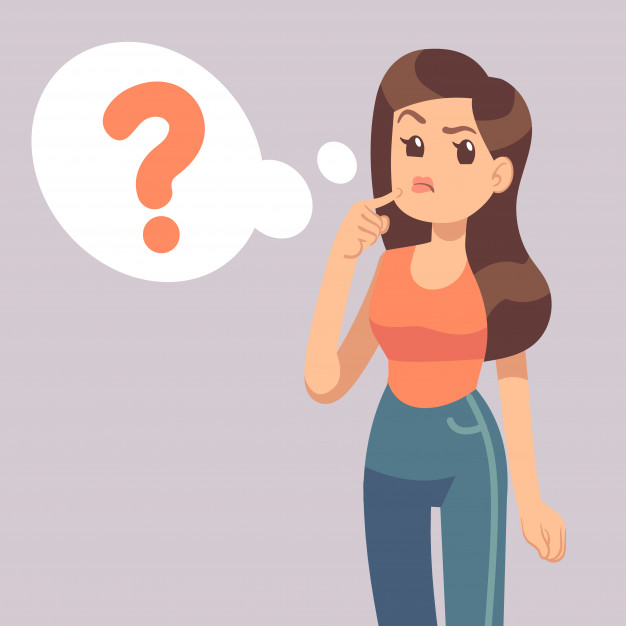 Gas Laws and the Kinetic Model
Lord Kelvin worked out that no particles can move at -273 oC and called this temperature ABSOLUTE ZERO.





This was such an important discovery that Lord Kelvin had a temperature scale named after him.
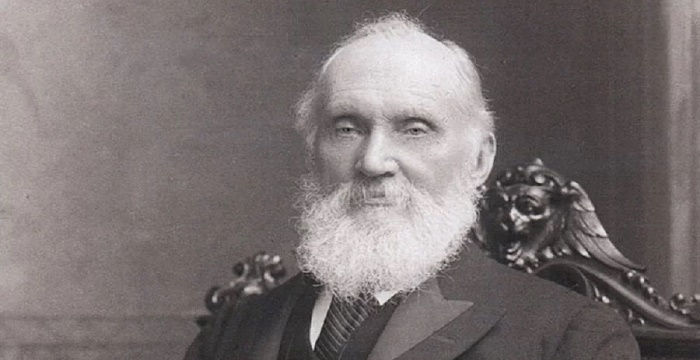 Gas Laws and the Kinetic Model
The temperature at which absolutely no particles can move can be written as:
-273 oC     OR     Absolute zero     OR     Zero Kelvins     OR     0 K

To convert a oC temperature into a Kelvin temperature you add 273.
oC + 273 = Kelvin

To convert a Kelvin temperature into a oC temperature you take away 273.
Kelvin - 273 = oC
Gas Laws and the Kinetic Model
Copy and complete the following table:
Gas Laws and the Kinetic Model
Copy and complete the following table:
Gas Laws and the Kinetic Model
From practical work, or research, find the relationship between the pressure and the temperature of a gas.
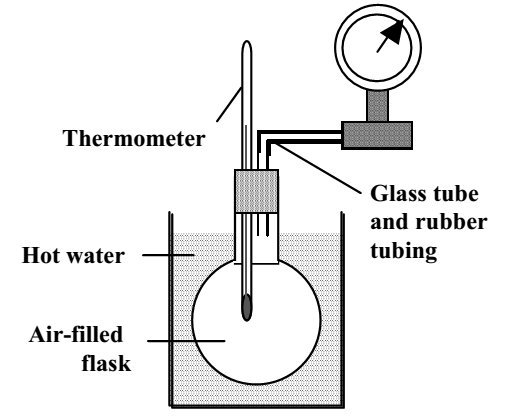 Gas laws and the Kinetic Model
Gas Laws and the Kinetic Model
A simple analysis of the data shows that:

When the temperature of a gas is increased, it will exert more pressure. 
When the temperature of a gas is decreased, it will exert less pressure.

Further analysis of the data can be carried out by plotting a graph of pressure against temperature in Kelvins.
Gas Laws and the Kinetic Model
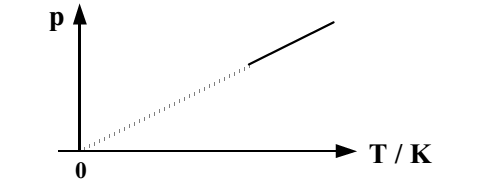 Gas Laws and the Kinetic Model
The graph shows that it is possible to project a straight line passing through the origin when pressure is plotted against temperature in Kelvins. 

In other words, pressure is directly proportional to temperature in K.

Assuming there is no change in volume or mass, this is a statement of Gay-Lussac’s Law.
Gas Laws and the Kinetic Model
Gay-Lussac’s Law can be written in equation form.




where,
p1 represents initial pressure         p2 represents final pressure
T1 represents initial temperature in K    T2 represents final temperature in K
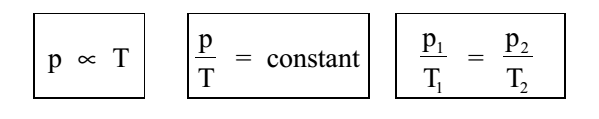 Gas Laws and the Kinetic Model
Gay-Lussac’s Law can be explained using the kinetic model.
If the temperature of a gas is increased, the kinetic energy of the randomly moving high speed particles will increase.
If there is no increase in volume (“A” stays the same), there will be more collisions between the gas and its container walls. These collisions will also be more violent (“F” increases) with the walls.
From the equation p = F / A, if “F” increases in value and there is no change in “A” there will be an increase in pressure.
Gas Laws and the Kinetic Model
Gay-Lussac’s Law Example One
In a Gay-Lussac’s experiment the final pressure of the gas was measured as  1.15 x 105 Pa. The temperature was increased from 37 oC to 77 oC during the experiment. Calculate the initial pressure.
Solution (Remember ”T” must be in Kelvins – convert by adding 273)
p1 / T1 = p2 / T2
p1 / 310 = 1.15 x 105 / 350
p1 = (1.15 x 105 x 310) / 350
p1 = 1.02 x 105 Pa
Gas Laws and the Kinetic Model
Gay-Lussac’s Law Example Two
The pressure of a gas is 1.2 x 105 Pa at temperature of 22 oC. The temperature of the gas is increased to 37 oC. The volume of the gas remains constant. Calculate the new pressure of the gas.
Solution (Remember ”T” must be in Kelvins – convert by adding 273)
p1 / T1 = p2 / T2
1.2 x 105 / 295 = p2 / 310
p2 = (1.2 x 105 x 310) / 295
p2 = 1.26 x 105 Pa
Gas Laws and the Kinetic Model
Gay-Lussac’s Law Example Three
The pressure in a helium balloon is 1.0 x 105 Pa when the temperature is 20 oC. If the pressure drops to 80% of its initial value, calculate the new temperature. (Assume no change in the balloon’s volume.)
Solution (Remember ”T” must be in Kelvins – convert by adding 273)
p1 / T1 = p2 / T2
1.0 x 105 / 293 = 0.8 x 105 / T2
T2 = (293 x 0.8 x 105 ) / 1.0 x 105
T2 = 234 K
T2 = -39 oC
Gas Laws and the Kinetic Model
Copy and complete the following table:
Gas Laws and the Kinetic Model
Copy and complete the following table:
Gas Laws and the Kinetic Model
From practical work, or research, find the relationship between the volume and the temperature of a gas.
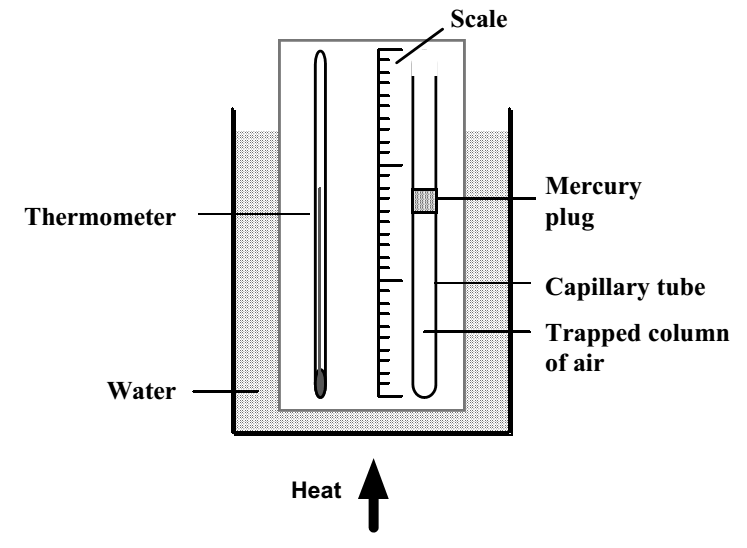 Gas Laws and the Kinetic Model
Gas Laws and the Kinetic Model
A simple analysis of this data shows that:

When the temperature of a gas is increased, it will occupy a greater volume. 
When the temperature of a gas is decreased, it will occupy a smaller volume.

Complete the last column of the table and carry out a further analysis of the data.
Gas Laws and the Kinetic Model
Gas Laws and the Kinetic Model
The data shows that the last column, allowing for experimental uncertainties, is approximately the same value each time.

In other words, volume is directly proportional to temperature in Kelvins.

Assuming there is no change in pressure or mass, this is a statement of Charles’ Law.
Gas Laws and the Kinetic Model
Charles’ Law can be written in equation form.




where,
V1 represents initial volume            V2 represents final volume
T1 represents initial temperature in K     T2 represents final temperature in K
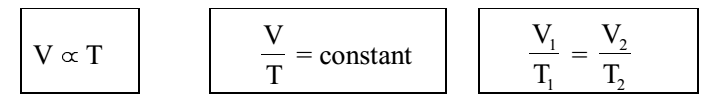 Gas Laws and the Kinetic Model
Charles’ Law can be represented in graphical form.
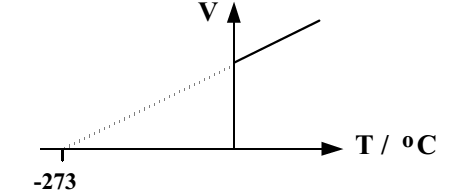 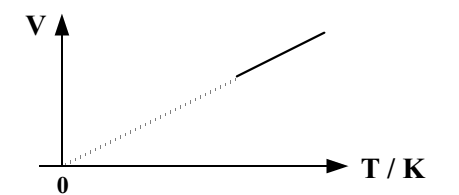 Gas Laws and the Kinetic Model
Charles’ Law can be explained using the kinetic model.
If the temperature of a container is increased, the randomly moving high speed gas particles, will gain more kinetic energy. This will result in more violent collisions (“F” will increase) on the container walls.
For pressure to remain constant, according to the equation p = F / A, there must be an increase in area.
This can be achieved if the volume of the container is increased, as this will increase the area over which the collisions take place.
Gas Laws and the Kinetic Model
Charles’ Law Example One
In a Charles’ Law experiment the final volume of the gas was 6 cm3. The temperature change during the experiment from 50 oC to 4 oC. Calculate the initial volume of the gas.
Solution (Remember ”T” must be in Kelvins – convert by adding 273)
V1 / T1 = V2 / T2
V1 / 323 = 6 / 277
V1 = (6 x 323) / 277
V1 = 7 cm3
Gas Laws and the Kinetic Model
Charles’ Law Example Two
The temperature of a sample of gas is 20 oC. The volume of the gas is 0.30 m3. The container is free to expand. The temperature of the gas is increased to 50 oC. Calculate the new volume occupied by the gas.
Solution (Remember ”T” must be in Kelvins – convert by adding 273)
V1 / T1 = V2 / T2
0.30 / 293 = V2 / 323
V2 = (0.30 x 323) / 293
V2 = 0.33 m3
Gas Laws and the Kinetic Model
Charles’ Law Example Three
A weather balloon’s volume is 15 m3 when the temperature is 17 oC. The volume of the weather balloon increases by 10%, calculate the new temperature. (Assume no change in the pressure.)
Solution (Remember ”T” must be in Kelvins – convert by adding 273)
V1 / T1 = V2 / T2
15 / 290 = 16.5 / T2
T2 = (16.5 x 290) / 15
T2 = 319 K
T2 = 46 oC
Gas Laws and the Kinetic Model
Copy and complete the following table:
Gas Laws and the Kinetic Model
Copy and complete the following table:
Gas Laws and the Kinetic Model
Boyle’s Law, Gay-Lussac’s Law and Charles’ Law can be combined into the General Gas Equation.
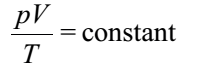 Gas Laws and the Kinetic Model
General Gas Equation – Example
A flexible container has a volume of 0.14 m3 when the temperature is 290 K and the pressure is 1 x 105 Pa. When the temperature doubles and the pressure trebles, calculate the volume of the container.
Solution
p V / T = constant
1 x 105 x 0.14 / 290 = 48.3
3 x 105 x V / 580 = 48.3
V = 0.09 m3
Review Questions
Q.1. Explain why diggers that work on soft, muddy ground need to have such huge tyres.
Q.2. A ballerina, mass 56 kg, is able to balance on an area of 1 x 10-4m2. Calculate the pressure they are able to exert on the surface.
Q.3. A solid at a temperature of -10 oC is heated until it becomes a liquid at 60 oC. State this temperature change in kelvins.
Q.4. The volume of trapped air in a Boyle’s law experiment changes from 200 ml to 50 ml. If the starting pressure is 100 kPa, calculate the final pressure.
Review Questions
Q.5. The pressure in a diver’s oxygen tank is 100 kPa when the temperature is 295 K. Calculate the pressure in the tank when the temperature drops to 280 K.
Q.6. A weather balloon is inflated to a volume of 270000 litres when the temperature is 300 K. If the balloon cools to 250 K, calculate its new volume.
Q.7. A balloon contains 1.5 m3 of helium at a pressure of 100,000 Pa and a temperature of 300 K. If the pressure is increased to 250,000 Pa at a temperature of 400 K, calculate the new volume of the balloon.
Review Answers
Q.1. Large tyres increase the area of contact with the ground. As the downwards force (weight) does not change, the pressure on the ground is relatively small. This stops the digger sinking into the ground.
Q.2. 5.5 x 106 Pa
Q.3. 70 K
Q.4. 4.0 x 105 Pa
Q.5. 0.95 x 105 Pa
Q.6. 225000 litres
Q.7. 0.8 m3